МКОУ«Табулгинская средняя общеобразовательная школа им. П.Д.Слюсарева»Чистоозерного  района  Новосибирской  области
Тема урока:
«Свет. Распространение света в однородной среде.»

Физика,8 класс

Автор разработки: Жарикова Светлана Семеновна, 
учитель физики
Эпиграф
Свет –чудесный дар природы вечной,
Дар бесценный и святой
В нем – источник вдохновения
Наслаждение красотой…
М.И.Чайковский
Сформулируйте задачи урока.

Запишите в тетради слова, словосочетания, ассоциации, которые возникают у вас при слове «свет».
Источники света
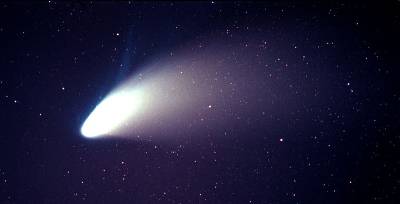 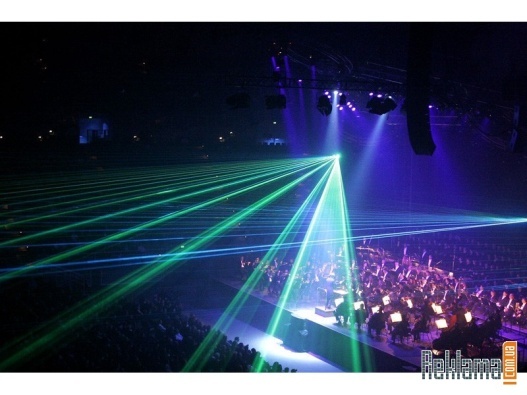 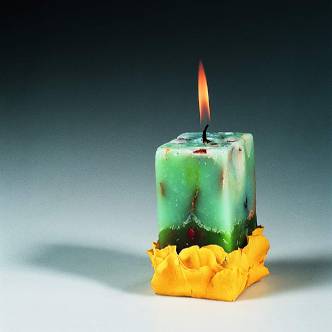 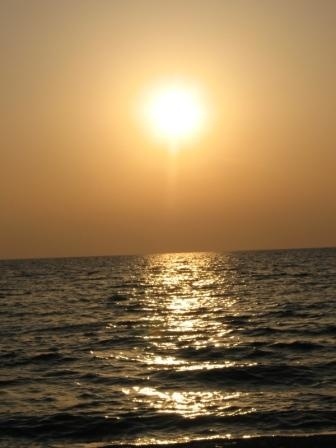 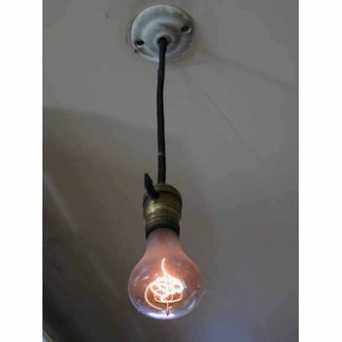 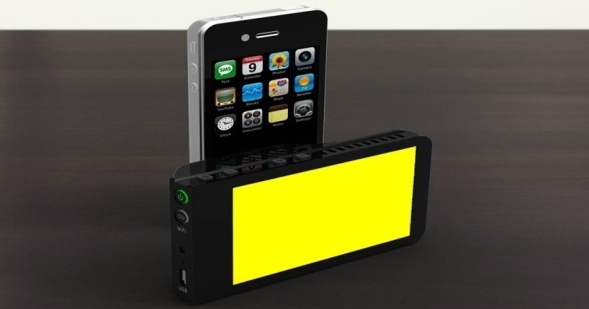 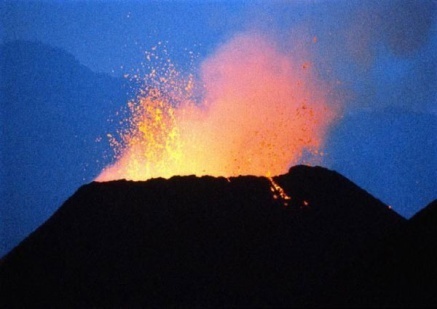 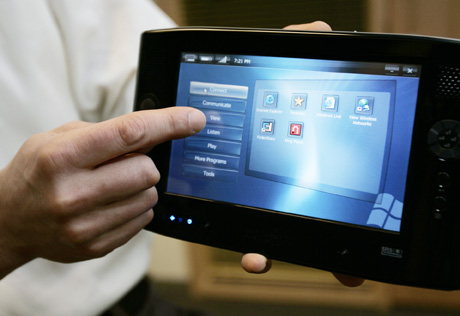 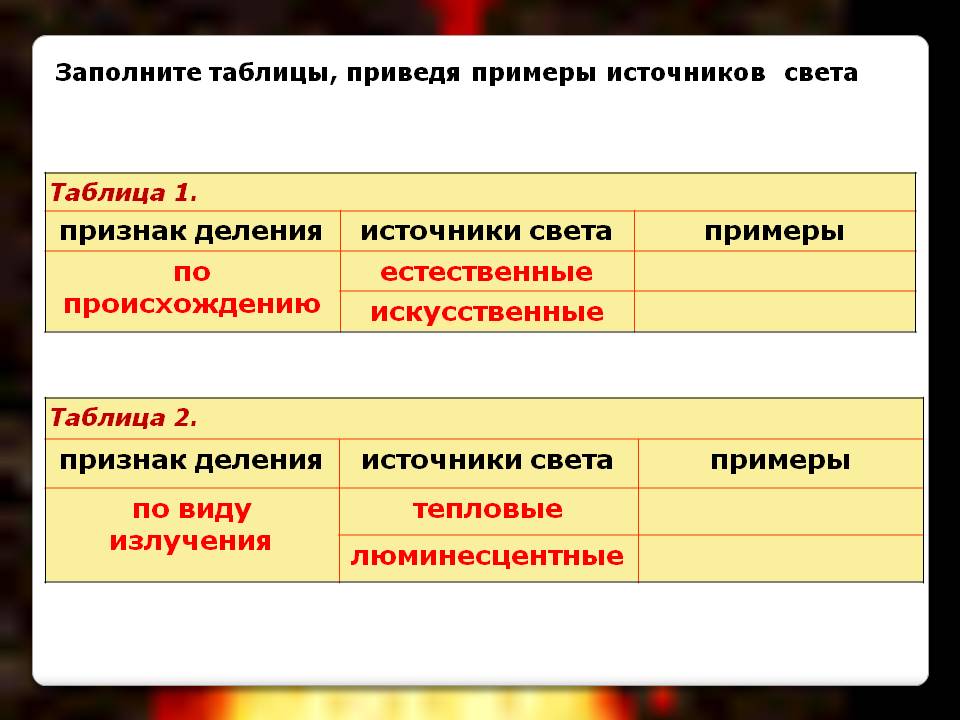 Природа света
Вторая половина 19 века Дж.Максвелл и  Г.Герц. установили: свет имеет электромагнитную природу.
Свет – это электромагнитные волны, способные вызвать у человека зрительные ощущения.
Скорость света равна 300000 км/с
Дания:РЁМЕР ОЛЕ КРИСТЕНСЕН 1644 - 1710
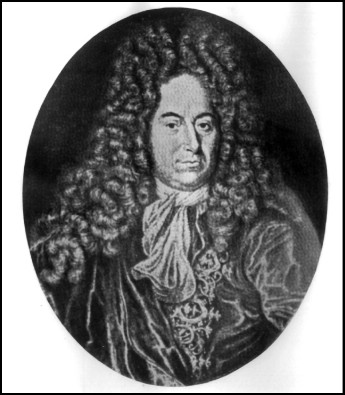 1676 г. 
«Астрономический метод измерения скорости света»
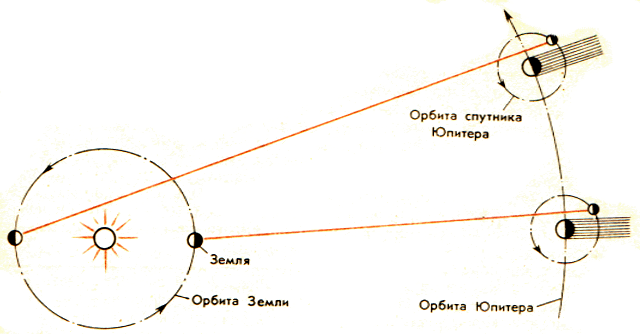 Вывод:
Скорость света 
        С = 300000 км/с                         
       (С = 215000 км/с)
Смена фаз Луны
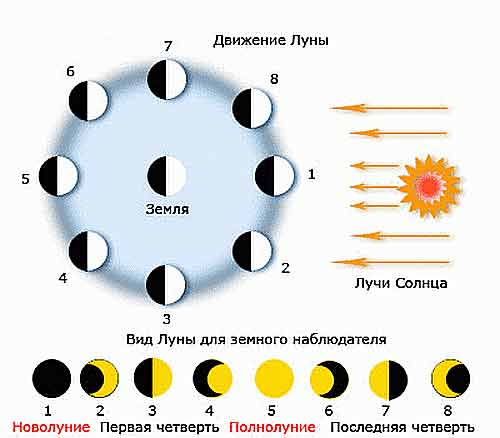 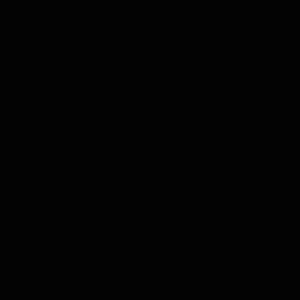 Закон прямолинейного распространения света
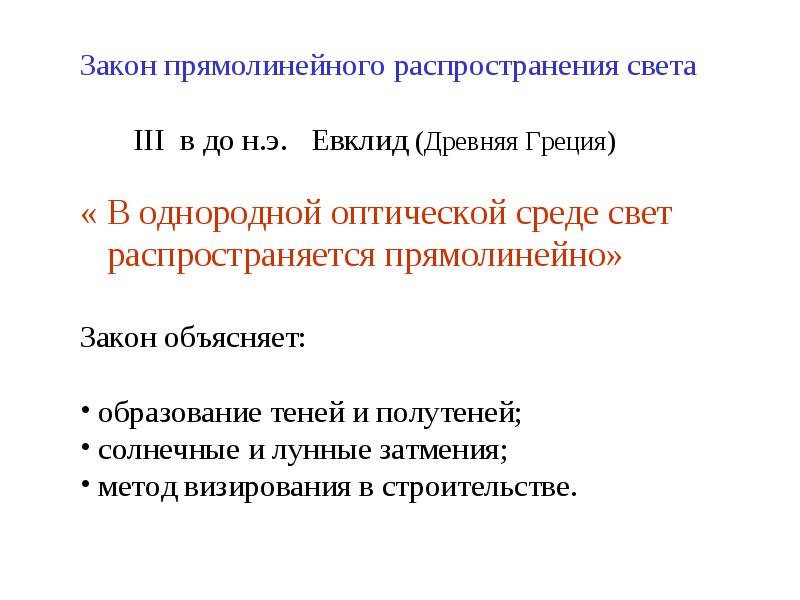 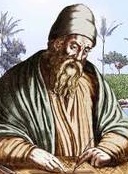 Образование тени и полутени
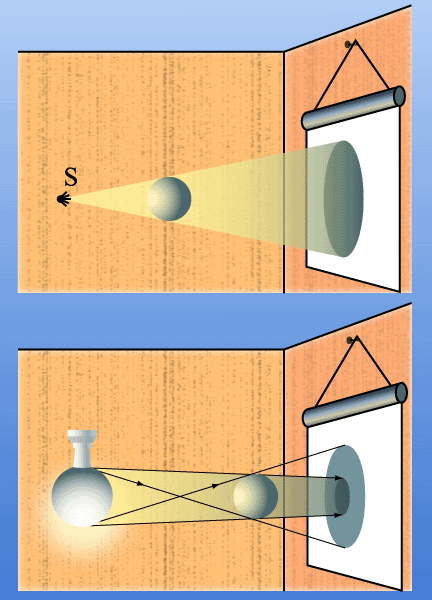 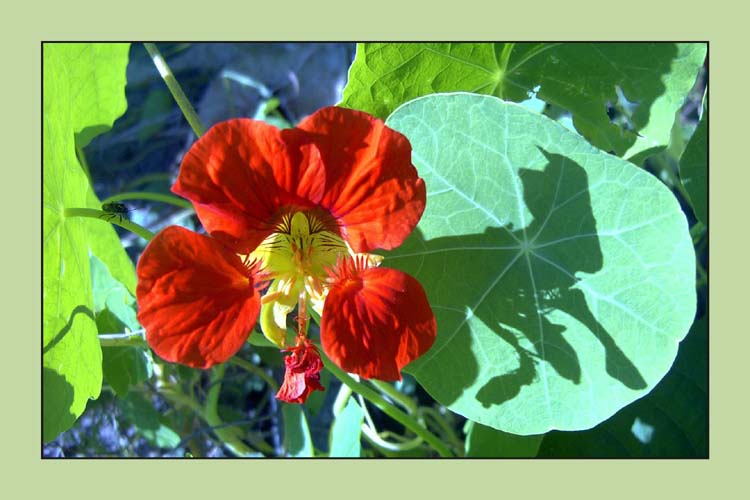 ?
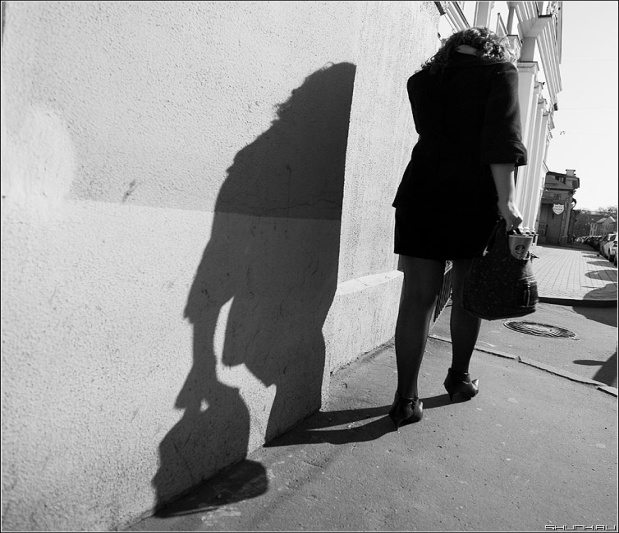 Образование солнечных и лунных затмений
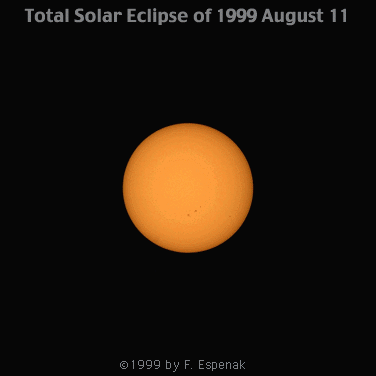 Солнечное затмение





Лунное затмение
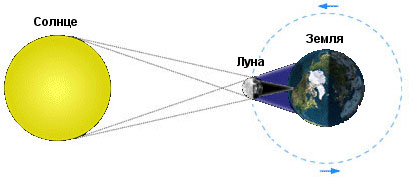 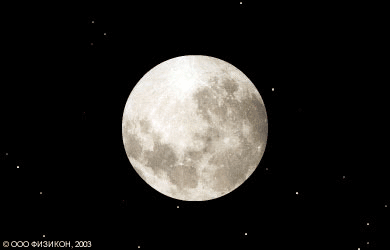 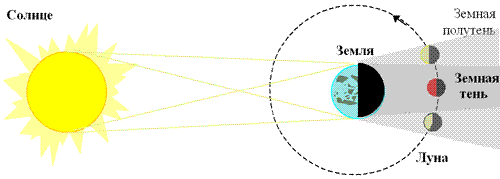 Подумайте и дайте ответ!
У Козьмы Пруткова есть афоризм: «Если у тебя спрошено будет: что полезнее, Солнце или месяц?- ответствуй: месяц. Ибо Солнце светит днем, когда и без того светло, а месяц- ночью». Прав ли  Козьма Прутков?
Почему в разные дни месяца Луна на небе видна по разному: иногда в виде узкого серпа, а иногда в виде яркого диска?
На каком свойстве света основано установка столов в один ряд, разметка дороги?
В какую погоду образуется тень?  От чего зависят размеры тени? Когда тень одного и того же предмета короче?
Первичная проверка знаний
Тесты
1. источником видимого света является:
       1)нагретый электрический чайник;
       2)телевизионная антенна:
       3)искусственный спутник Земли;
       4)дуга при электросварки;
       5)Луна
2.Среди источников излучения, перечисленных ниже, не испускают видимый свет:
       1)костер;
       2)радиолокатор;
       3)электрическая лампочка:
       4)Солнце:
       5)молния.
Итоги
1.Составить синквейн:
   Что я знаю о свете? Зачитать.
2.Что вы хотели еще узнать о свете? 
3.Что было интересно на уроке?


Домашнее задание
§ 30,31;
 ЭЗ( стр.80);
 задача №128
Пояснить свойство материальности света.
Спасибо за урок!
Желаю, чтобы Солнце светило вам всегда и сами вы были маленькими светлыми лучиками, согревающими своим теплом, светом и улыбками  друзей, родных и близких!
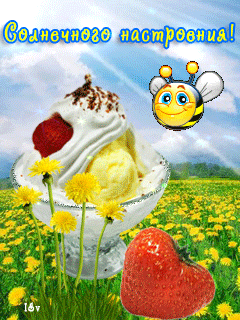 Источники
1. Программа основного общего образования по физике для 7-9 классы» (В. А. Орлов, О. Ф. Кабардин и др., М., «Просвещение», 2013 г.).
2.Учебник «Физика 8», А.В.Перышкин, М.:Дрофа, 2014г.